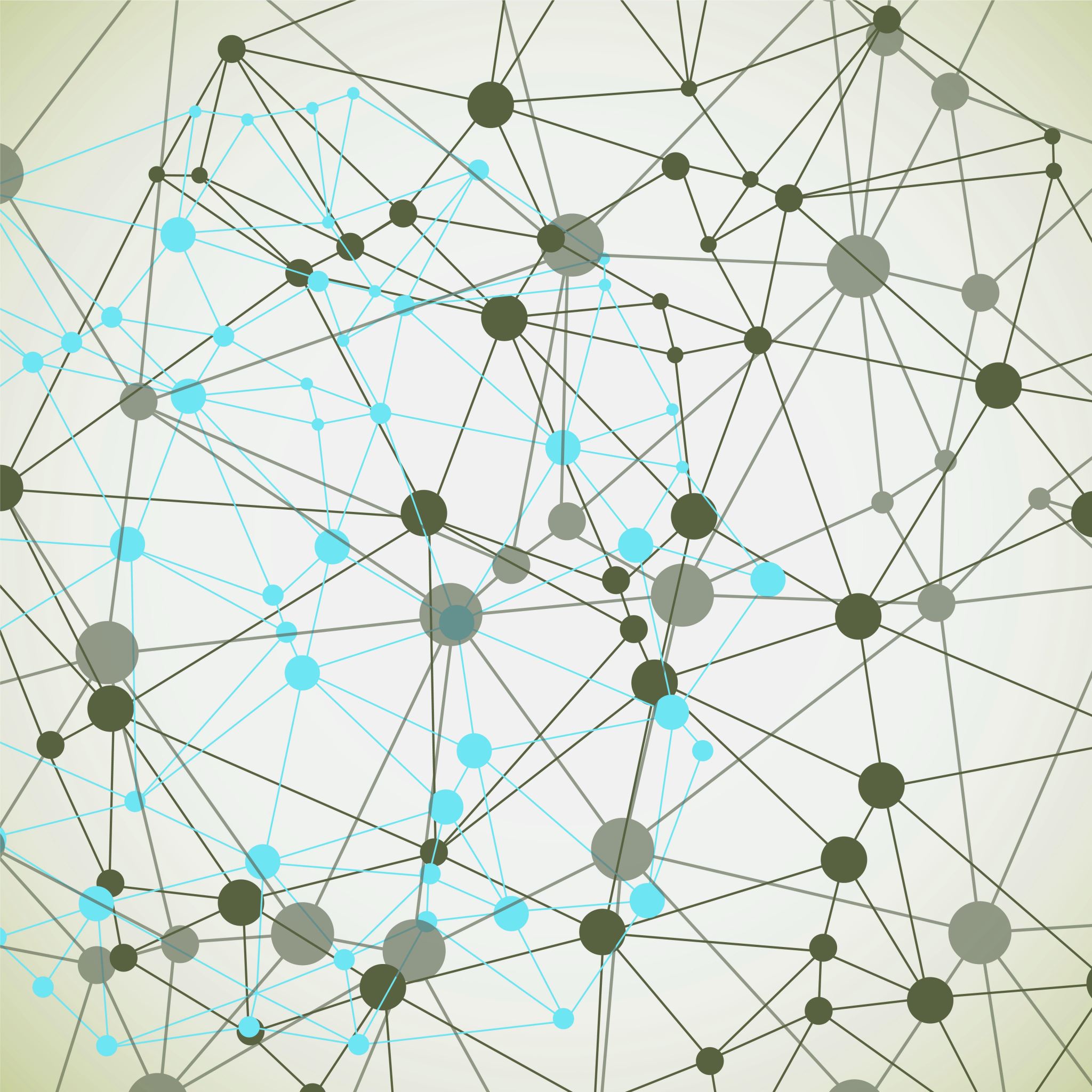 CDC Infrastructure Grant- LPHA Distribution
What elements to include in decision-making?
3 recommended categories- Poll
Concerns and Suggestions?
We will try to capture live, but if we can’t, then we will review and respond
Prioritizing the categories- Poll
One-time 5-year funding
$24 million is the LPHA total 
Transparency in the process
Opportunities for feedback and to show impac
Starting recommendation from the working group
50% of funding distributed as a base amount
30% of funding distributed according to population
20% of funding distributed based on Community Resilience Estimates
Concerns and Suggestions?
We will try to capture live, but if we can’t, then we will review and respond